“Trabajar en Red es afianzar Iberoamérica”
Título de la experiencia o proyecto
Nombre de la organización
NODO ANDINO
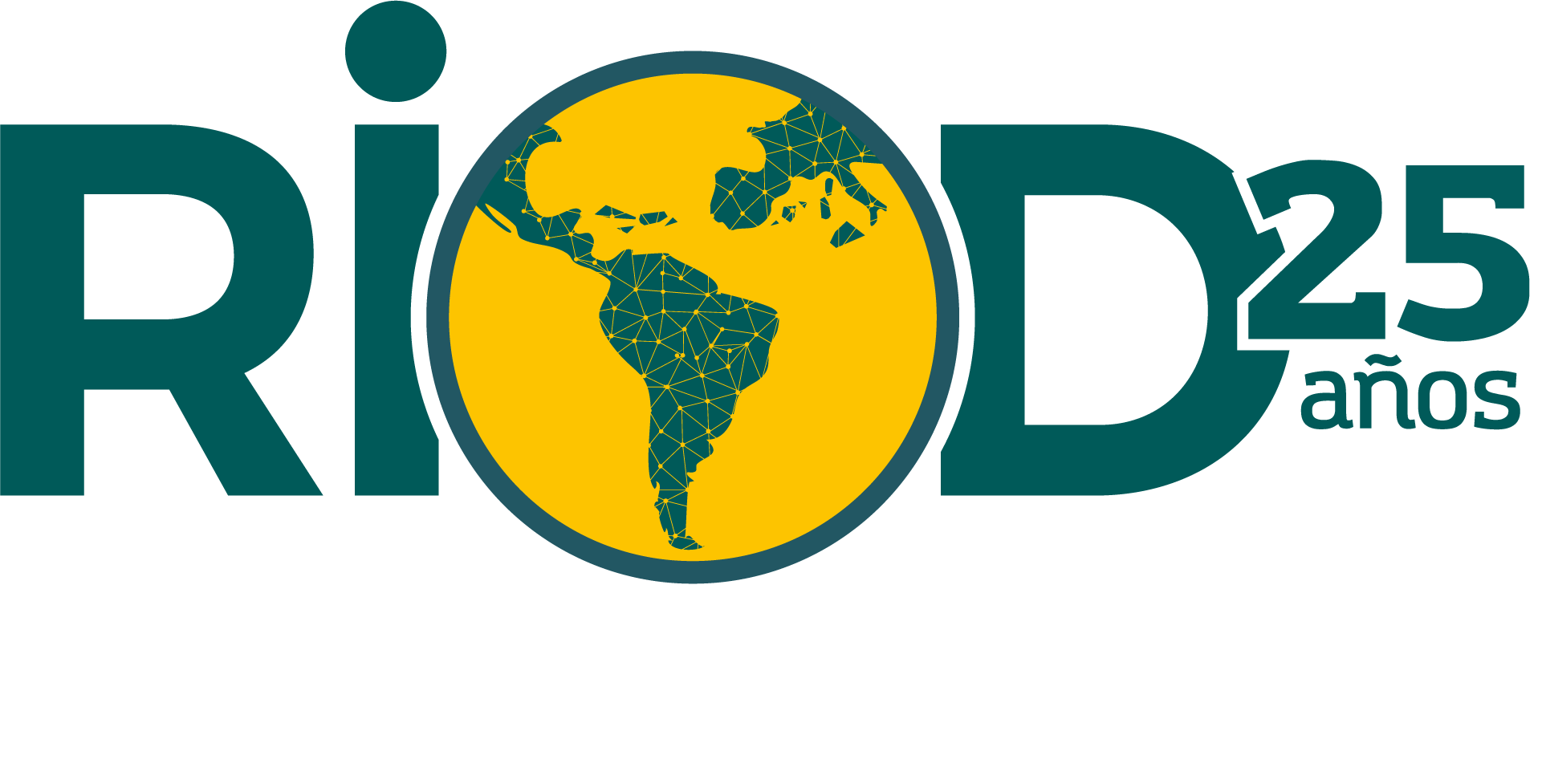 www.riod.org
Método de trabajo
Identificación previa de categorías para el análisis que incluyeran datos respecto al contexto, las políticas y las intervenciones en materia de prevención, tratamiento y reducción de riesgos y daños,  incluyendo datos epidemiológicos de estudios de prevalencia de cada uno de los países (Colombia,  Perú y Venezuela).  
Revisión de fuentes documentales de los tres países. 
Análisis de categorías
Socialización entre los integrantes del nodo andino
La prevención, cómo eje indispensable - Contexto
Elaboración propia a partir de: Word Drug Report 2024. 1.1 Prevalence of drug use in the general population – regional and global estimates.
Elaboración propia a partir de: Word Drug Report 2024. 1 Expert perception of trend changes in use of drugs in 2022.
La prevención, cómo eje indispensable - Contexto
El camino a seguir: Avanzar en la prevención
Si bien en los tres países hay definidas políticas en materia de prevención, su grado de implementación es aún muy bajo
En Colombia, aunque según reportes de la implementación de la política denominada Ruta Futuro en 2020 mostró impactos positivos en indicadores como involucramiento parental y aumento en las edades de inicio (Gobierno de Colombia, 2020), reconoce que tiene muchos retos en prevención
Perú y Venezuela no aportan información al respecto.
Contextos y retos actuales de El tratamiento
SERVICIOS POR PAÍS
Contextos y retos actuales de El tratamiento
OFERTA DE TRATAMIENTO
* 30.313 con dependencia y 10.427 con abuso
El tratamiento, cómo eje indispensable
La Reducción de riesgos y daños, cómo eje indispensable
Contextos y retos actuales de la Reducción de riesgos y daños
El camino a seguir: Avanzar en la Reducción de riesgos y daños
PRINCIPALES RETOS